CEOS Ad Hoc Team on the Sustainable Development Goals (SDG-AHT)
A. Held, (CSIRO)
& M. Paganini (ESA) 
Conference Agenda Item #23
2021 CEOS Plenary 
Virtual Meeting
1-4 November 2021
The CEOS SDG Ad hoc team
Progress report: summary 

Proposed federated approach to Sustainable Development Goals (SDGs)

CEOS Sustainable Development Goals (SDG) Strategy Implementation

see Background information for more info
1. Progress Report: Deliverables in the Work Plan
1. Progress Report: SDG AHT Overview
3 sub-teams + 14.1.1 indicator undertaken by COAST
 All have made progress on EO requirements and improved their connections with GEO relevant activities
 Deliverables: EO Requirements reports are all in progress and likely not completed before next year (except 11.3.1) – external engagement, and constantly evolving environment 
SIT-TW outcomes:
Decision on the Future governance: Federated approach presented and discussed
Action (COMPLETED) to develop an SDG Strategy implementation Plan by Plenary, 
The update to the SDG Work Plan (based on available resources) will be done after plenary using the current WP 2020-2022 as a baseline
Decisions to be taken today:
 SDG AHT to be dismantled 
Approval of the Federated Approach to continue SDG work using existing resources
4
SDG Sub-teams summary (1/2)
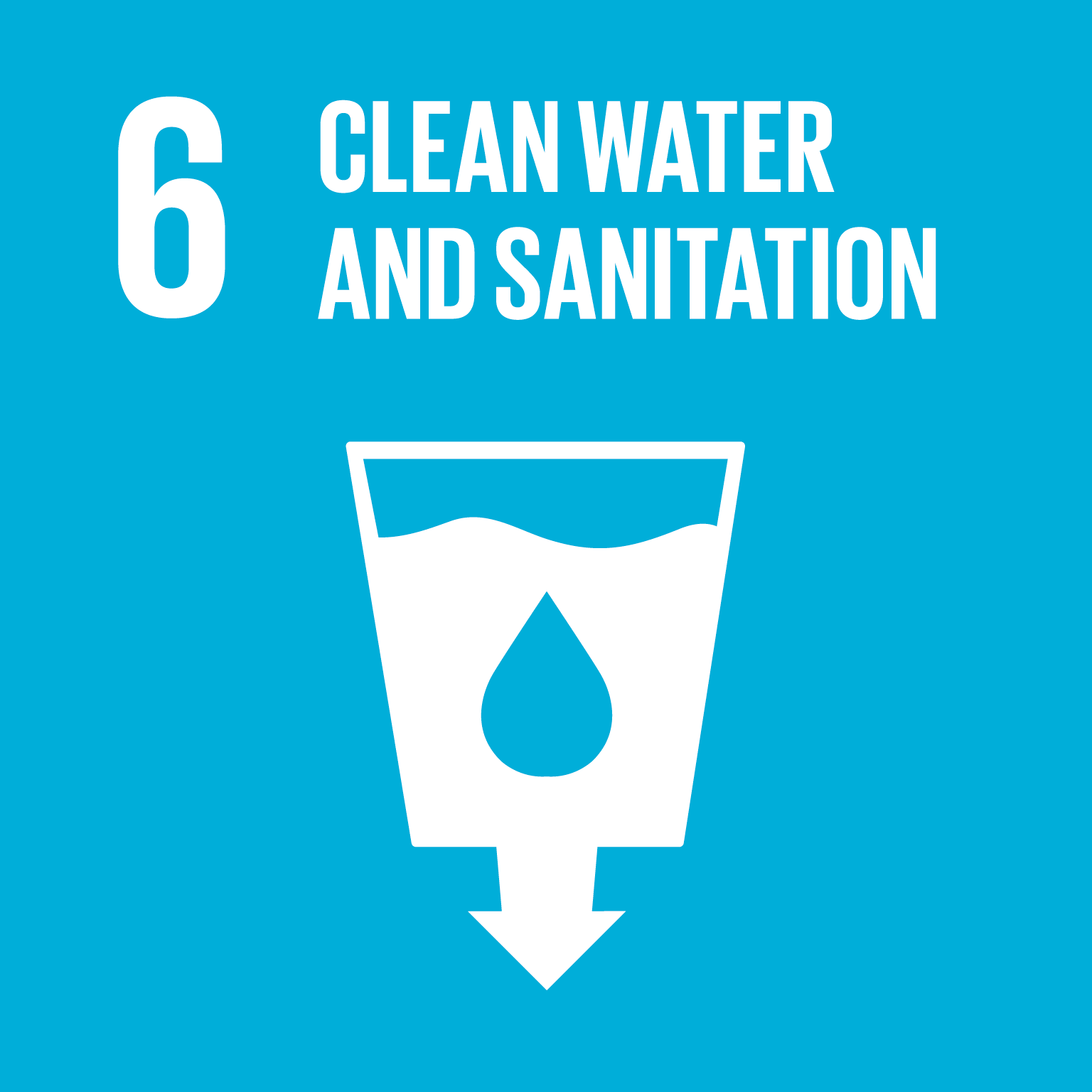 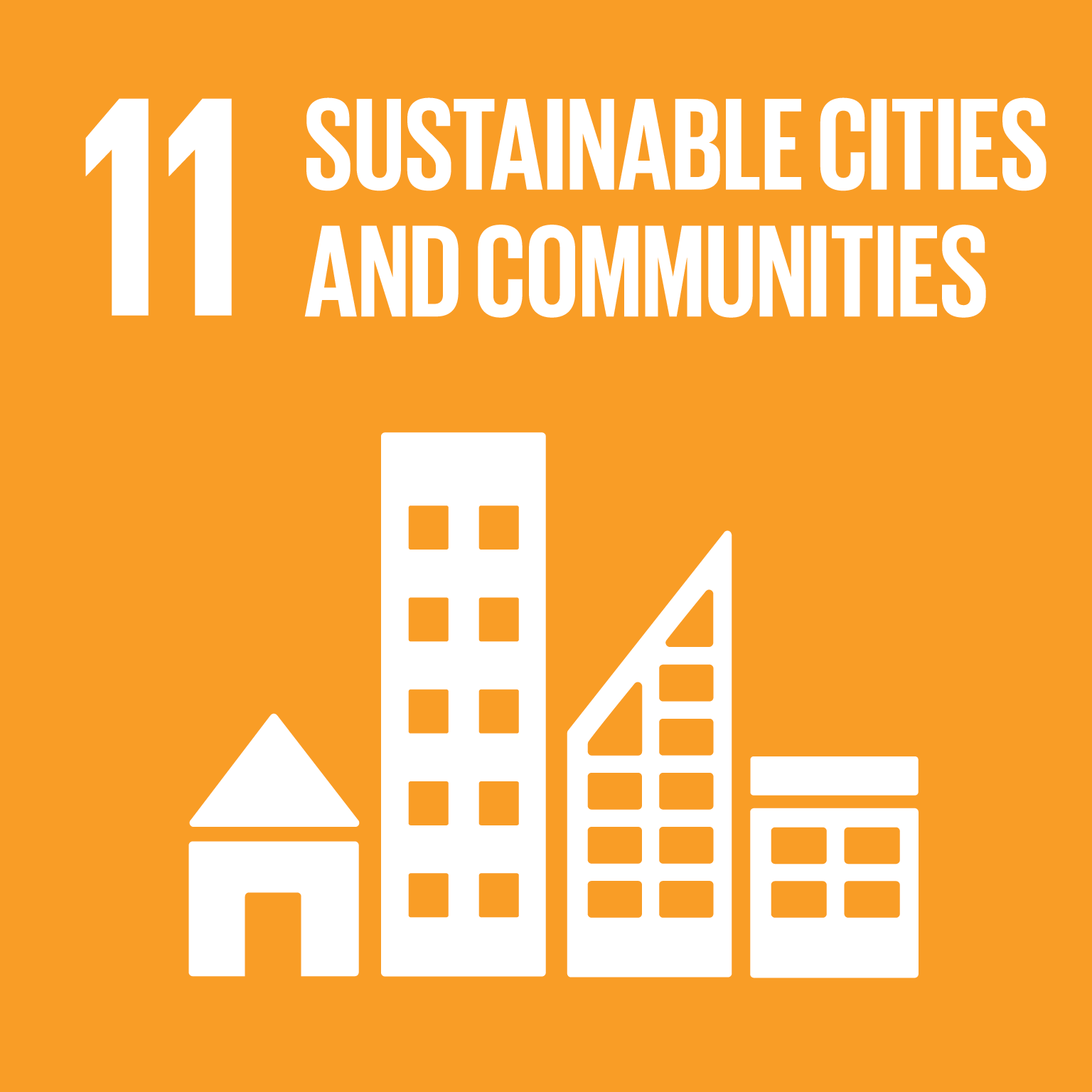 5
SDG Sub-teams summary (2/2)
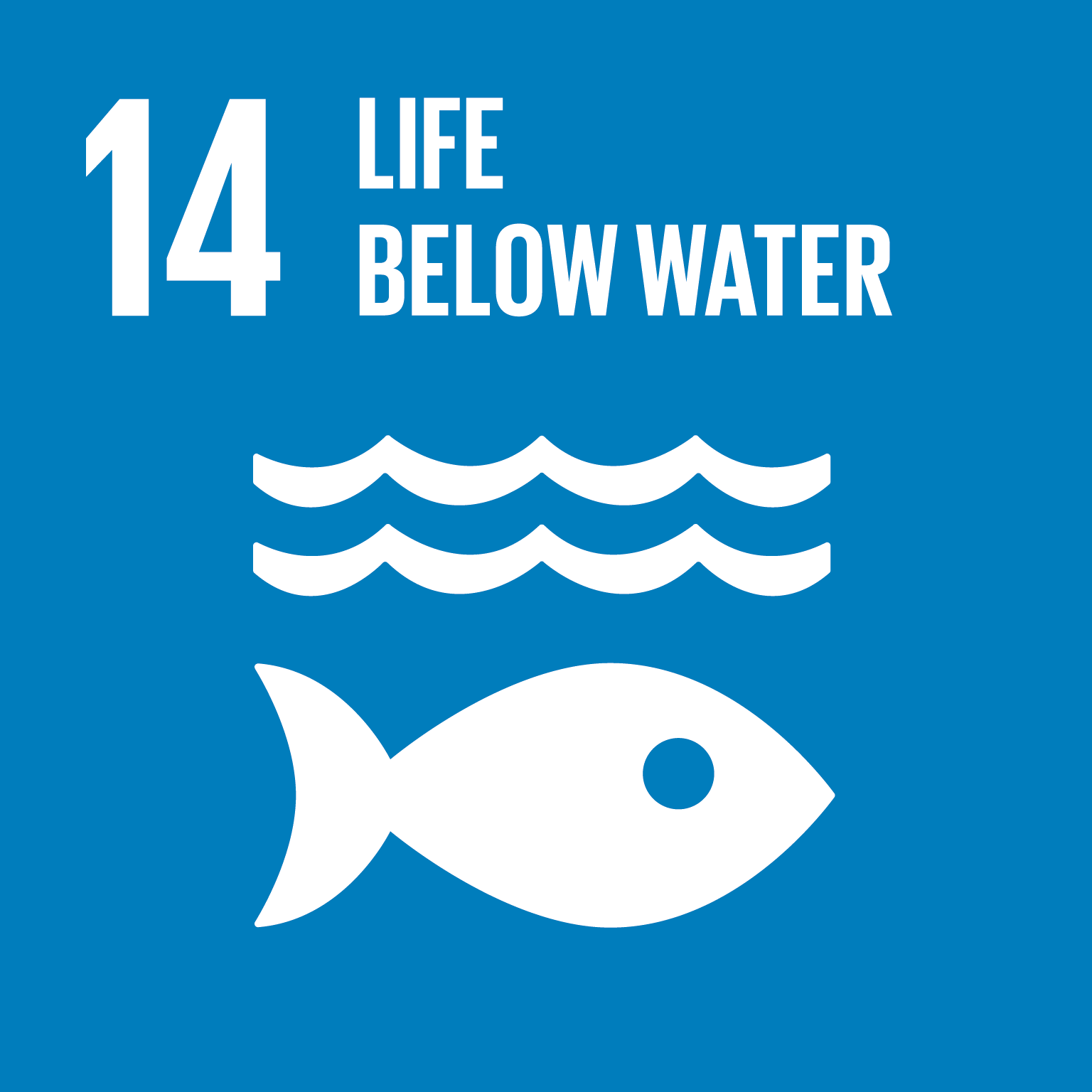 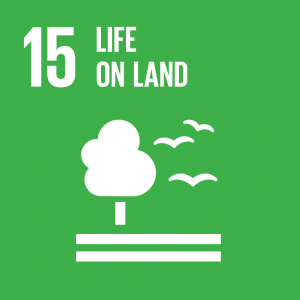 6
2. Proposed federated approach to SDGs
In summary:

Multiple options explored since 34th Plenary, in consultation with other CEOS entities, Agencies, and GEO => see the Future options synthesis Paper
a ‘Federated approach’ presented and discussed at SIT-TW 2021 was found to be the most realistic, efficient and responsive
Doesn’t close the door to a future WG if the need arises


This option would allow CEOS to continue play an active role in the 2030 Agenda on Sustainable Development facilitating the access and use of satellite data by all countries, leaving no one behind, while taking account current CEOS resources
3.Strategy Implementation
A recommendation detailing the approach and its planned implementation was distributed to CEOS community late October, and is available on the CEOS website (35th Plenary Meeting)
 Key points:
Two layers of roles & responsibilities: a small core SDG Coordination group (=>Strategy), ensuring SDG deliverables are completed by Experts (from an SDG Experts pool, other CEOS bodies, GEO) (=> Implementation)
Strategy, led by the SIT Chair
Implementation, led by the SEO
Annual review of SDG needs & requests in terms of satellite data and analysis

For decision: Endorsement of this Recommendation (Strategy Implementation detailing the Federated approach implementation)
Strategy Implementation overview
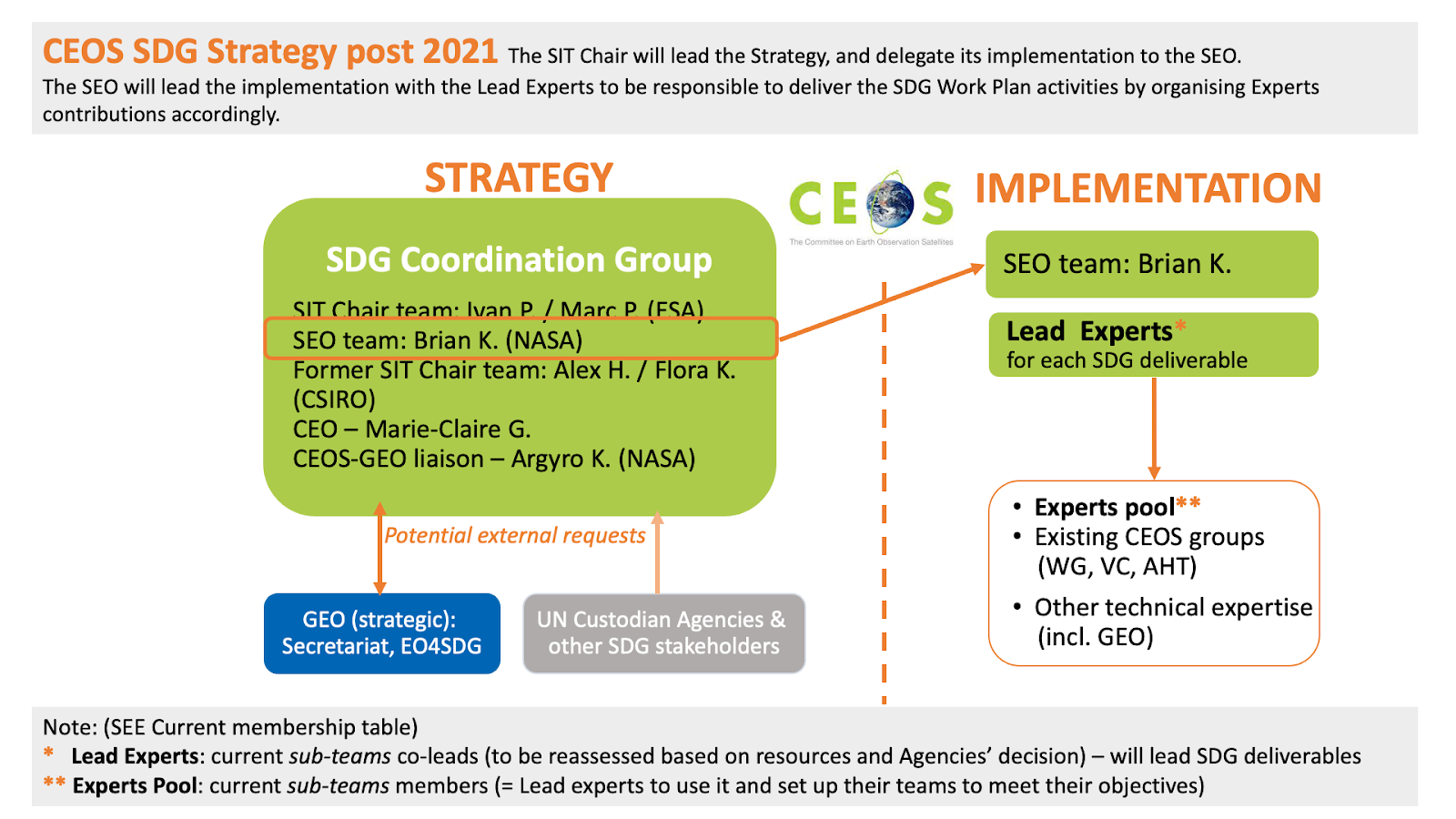 Discussion & conclusion
THANK YOU FOR YOUR SUPPORT 
SINCE 2016 (30th Plenary) !

	     

Marc Paganini (ESA)		Alex Held (CSIRO)

With the support of Flora Kerblat (CSIRO) and all our AHT members!
The CEOS SDG AHT is seeking CEOS Principals’ endorsement of the Federated approach which is described in the CEOS SDG Strategy Implementation. The CEOS SDG AHT will thus be dismantled this year.
 All current activities & deliverables will be transferred to the new SDG Coordination group – available resources will be reassessed after Plenary
The last 5-years activities & related documentations will remain available on the CEOS website (new section)
Discussion: 
on the proposed federated approach
Comments & suggestions welcome on the Strategy Implementation
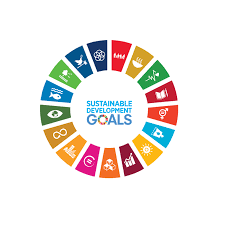 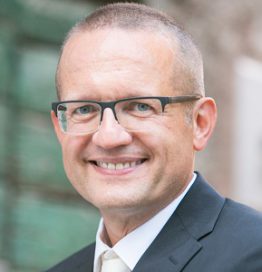 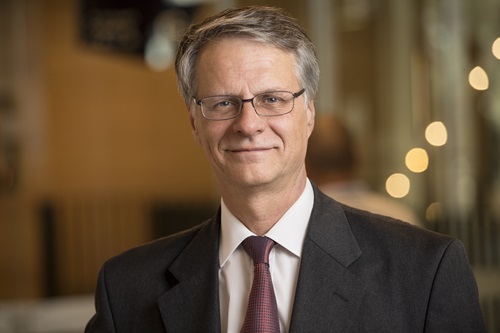 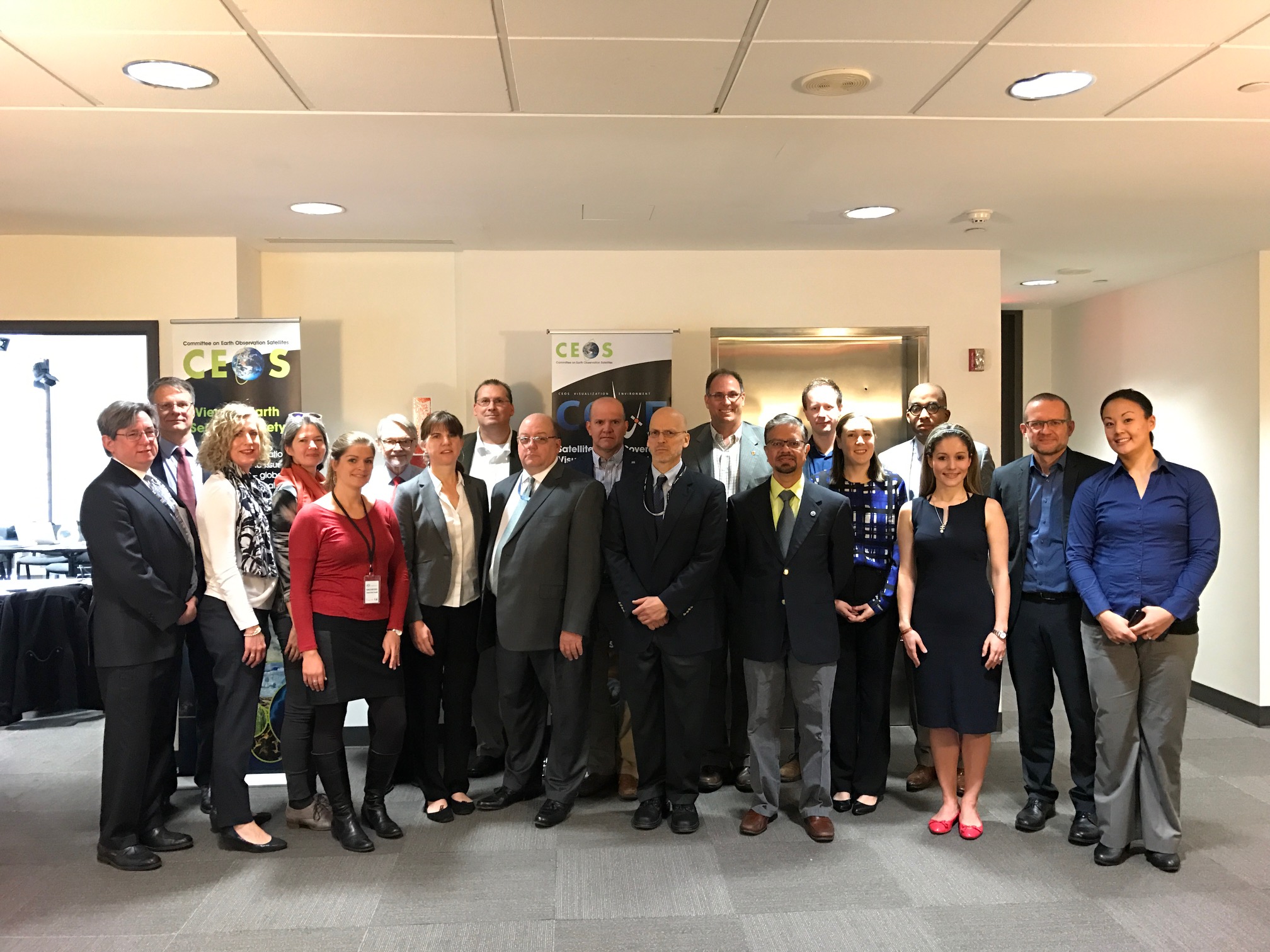 CEOS SDG AHT in Washington, 2017
BACKGROUND INFORMATION
SDG AHT Work Plan 2020-2021
Objectives
Coordinate the efforts of the CEOS agencies to facilitate the use of satellite data in the implementation of the 2030 Agenda on sustainable development.
Support GEO efforts to advance the uptake of EO in the implementation of the 2030 Agenda on Sustainable Development, acting as a “Space Enabler” to facilitate access and use of satellite data.
Participate to the GEO federated approach on SDGs that aims at harnessing all expertise inside and outside GEO Work Programme (including CEOS) in order to maximize impact.
Contribute to the development of the GEO Toolkits on SDGs coordinated by GEO EO4SDG, which will package all available EO assets in practical guidelines for easy appropriation by countries.
Analyse, in cooperation with GEO, the “satellite data needs” for four selected SDG indicators: 6.6.1 on water-related ecosystems; 11.3.1 on urban land consumption, 14.1.1 on coastal eutrophication, and 15.3.1 on land degradation.
Liaise with other CEOS entities (VCs, WGs, SEO) to harness CEOS collective expertise and maximize benefits.
34th CEOS Plenary Outcome
Transition Roadmap from Plenary to Plenary
SDG AHT Future Workshop (1/2 day) 
Review and discuss the future options, reduce to 2 scenarios (including variants if needed)
Extended discussions in CEOS and GEO
Develop the 2 scenarios in the synthesis paper, identifying resources
35th Plenary 
Seek CEOS Principals endorsement of the recommended permanent mechanism
34th Plenary Approval of SDG AHT extension until end 2021 (with Transition Roadmap) by CEOS Principals
Transfer Documentation V1
Draft the documentation 
for the transfer to the permanent structure  (ToRs, work plan and strategy outline)
Final round for comments + consolidation of the V2 documentation
JUL
NOV
SEP
OCT
JAN
APR
AUG
NOV
OCT
DEC
MAY
JUN
MAR
FEB
Transfer Documentation V2
Develop a V2 documentation on the future permanent structure
SIT TW
Present and review details of the recommended option and relevant documentation
Synthesis Paper V1 substantive analysis of the pros and cons of the different future options (at least 4 options), recalling the results of the AHT survey (Sept. 2020)
SIT-36
SDG AHT side meeting
 Present conclusions of the extended discussions and choose the best scenario to be recommended to SIT-36
Liaise with relevant CEOS/GEO entities to finalize arrangements for
 the recommended option
Synthesis Paper V2 incl. compelling justifications for the selection of the 2 best scenarios
SIT-36 SDG session 
seek CEOS Principals recommendation to Plenary
14
Options explored
Water sub-team
Water-related ecosystems (6.6.1): M. Paganini/ESA, A. Carbonniere/CNES
Sub-Team members: M. Paganini/ESA, A. Carbonnière/CNES, Alice Andral/CNES, A. Kavvada/NASA, Nima Pahlevan/NASA, B. Killough/NASA, Luca De Felice/COM JRC, C. Ishida/JAXA, K. Hamamoto/ JAXA, Norman Muller/GA, F. Kerblat/CSIRO, E. Smail/NOAA, H. Kim/WMO, D. Cripe/GEO, 
in partnership with GEO Wetlands, GEO AquaWatch and GEO GLOWS and collaboration with SDG 6.6.1 co-custodian agencies: UNEP and Ramsar; Countries (NSOs and line ministries and support agencies in charge of water-related ecosystems)
Deliverable Status
“Satellite data for SDG 6.6.1” Technical Report with outreach to custodian agencies (UNEP and Ramsar).In progress – Ongoing analysis, and Report to be finalised in 2022
2021 Highlights
Review of the UNEP 6.6.1 monitoring methodology and Freshwater Ecosystems Explorer and associated methodologies, as a basis to identify areas of use and better uptake of satellite observations within current methodologies.
Discussions with Ramsar on EO approaches to wetland inventories and EO inclusion in the Ramsar Toolkit for National Wetlands Inventories.
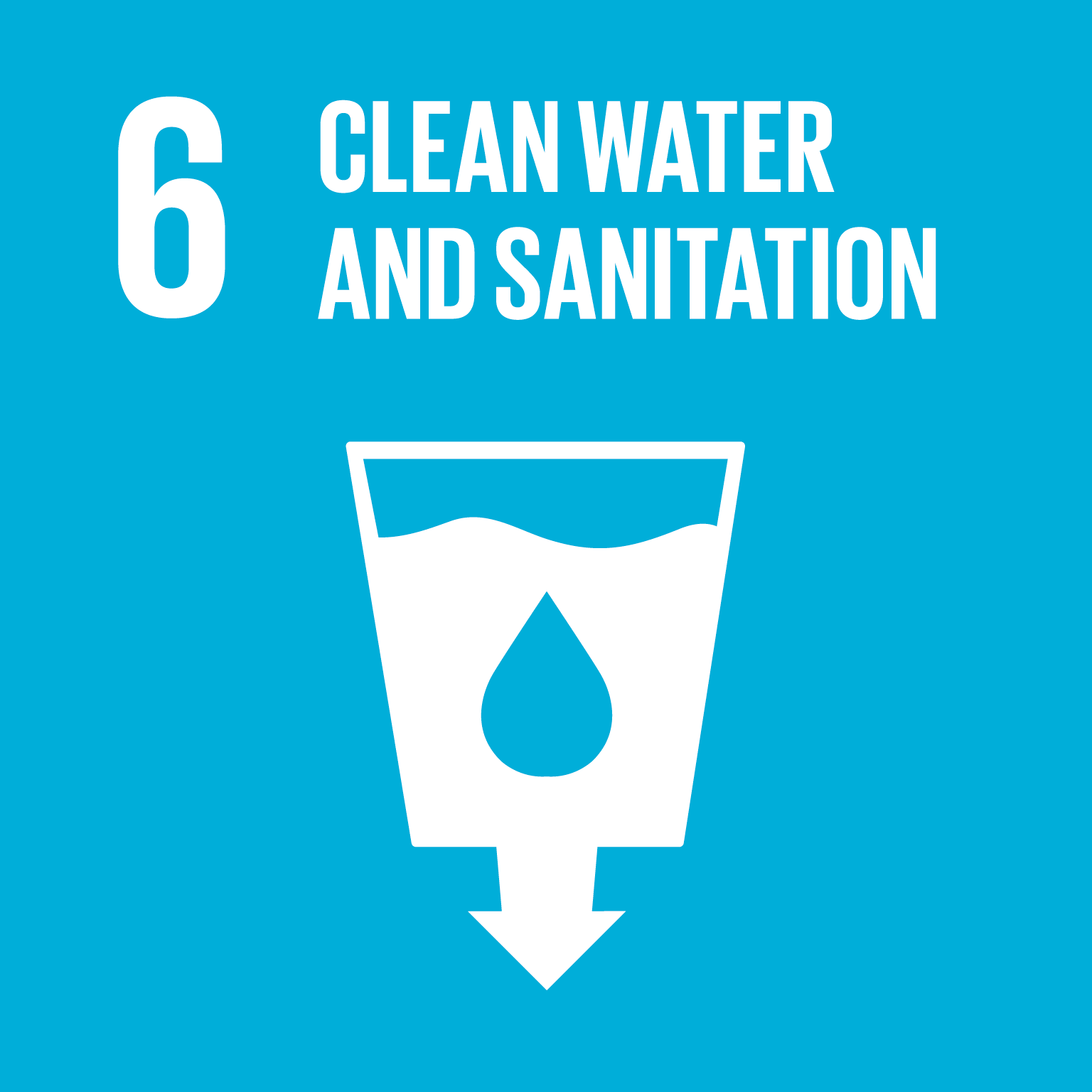 16
[Speaker Notes: (1 expert_]
Water sub-team
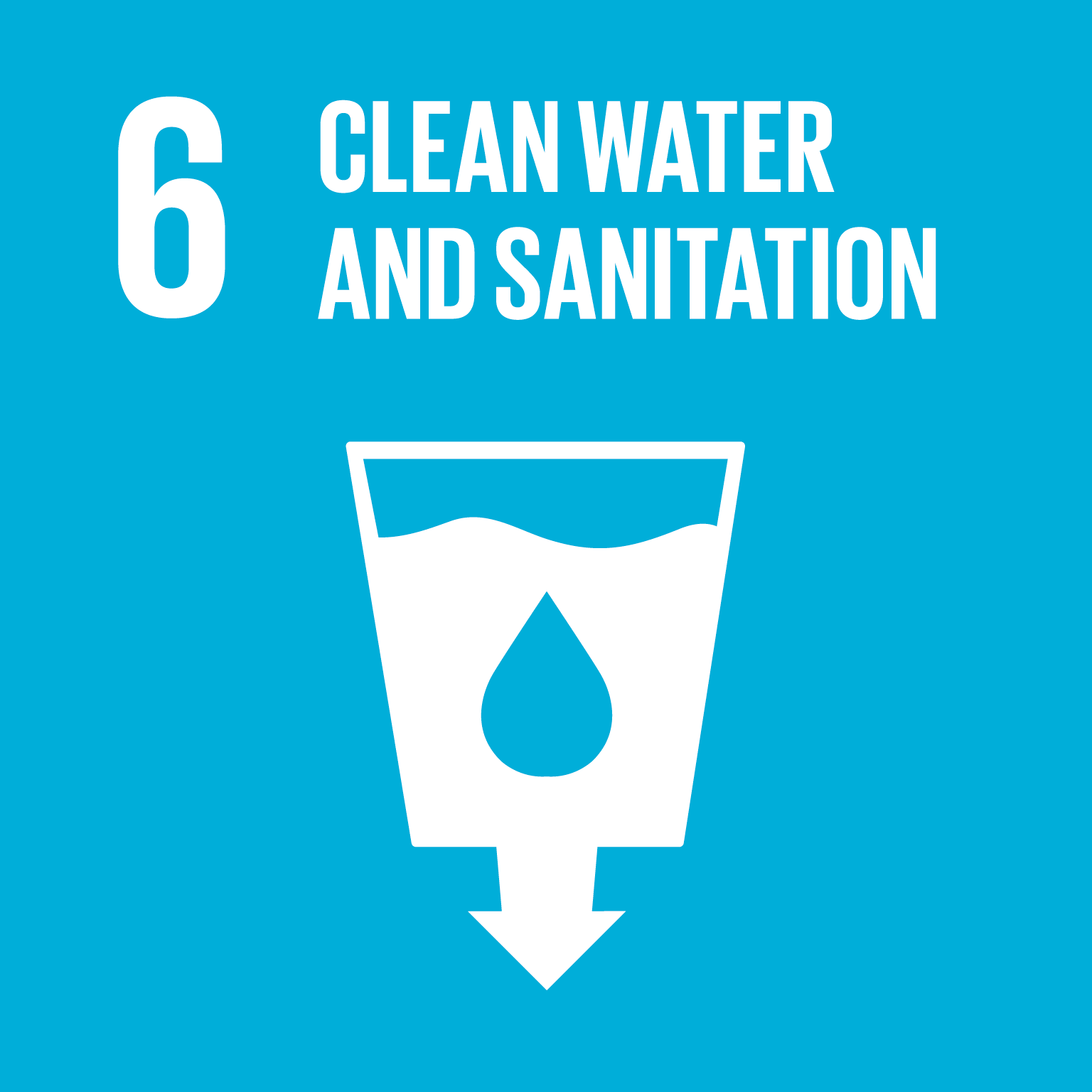 Water-related ecosystems (6.6.1): M. Paganini/ESA, A. Carbonniere/CNES

2021 Highlights (to be continued)

Analysis done for 2 SDG pathways: production of global datasets (top down from UNEP) and development of national capacities (bottom up from Ramsar).
CEOS Agencies are producing global EO datasets for many 6.6.1 sub-indicators and associated variables (GSWE, GMW, CLMS). Identification of areas of dataset improvements.
Multi-sensor approaches needed for all sub-indicators (e.g. water, wetlands, mangroves, WQ) to address limitation of single sensor approaches and better capture temporal dynamics.
Round Robin intercomparison of Surface Water Detection algorithms at 10m based on Sentinel 1 and Sentinel 2, organised by the ESA WordWater project.
Analysis of advances in WSE from RA to infer changes in lake volumes and river discharge.
Initiate a stronger collaboration with GEO GLOWS (e.g. HydroSpace-GEOGloWS WS 2021).
Post 2021 aspiration 
Willing to continue the work in 2022 with the support of LSI-VC experts (e.g. in water leaving radiance ARDs). No objection to an integration of the sub-team in a “water” subgroup of LSI.
17
[Speaker Notes: (1 expert_]
Urban sub-team
Sustainable Urbanization (11.3.1): A. Kavvada/NASA, N. Mudau/SANSA
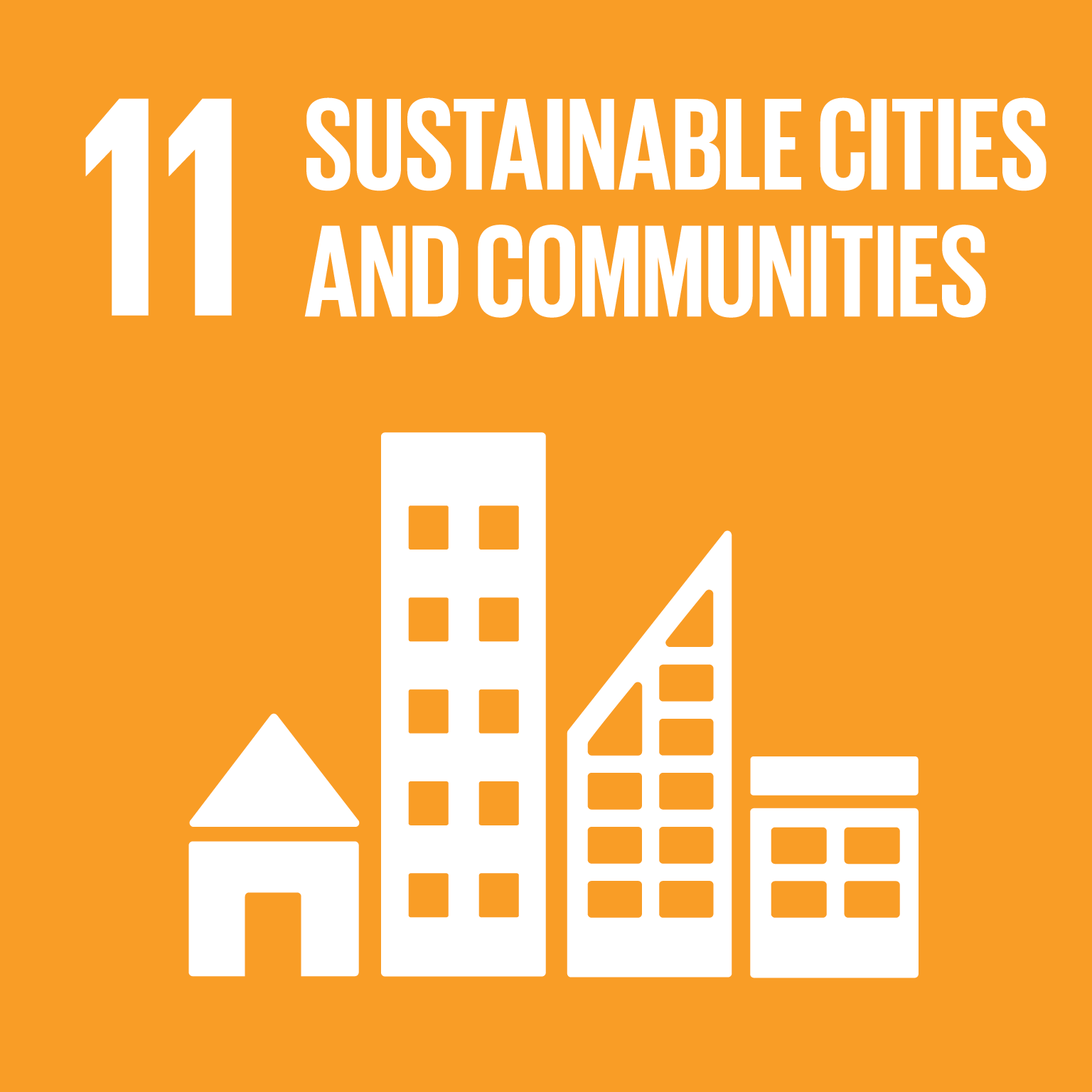 Sub-Team members: A. Kavvada/NASA, N. Mudau/SANSA
Brian Killough/NASA & CEOS SEO, Garik Gutman/NASA, Bob Chen/CIESIN and GEO Human Planet, Greg Yetman/CIESIN , Peter Caccetta/CSIRO, Flora Kerblat/CSIRO, Alexander Baklanov/ WMO,Thomas Kemper/JRC and GEO Human Planet, Yifang Ban/KHT and GUOI, Mattia Marconcini/DLR, Marc Paganini/ESA 

Stakeholders
SDG 11.3.1 co-custodian agency: UN Habitat
Countries and Cities (NSOs, line ministries, city authorities and support agencies in charge of SDG 11)
in partnership with GEO HPI, GEO GUOI

Deliverable Status
SDG-20-07 “Satellite data for SDG 11.3.1” Technical Report to be included in ‘EO Toolkit for Sustainable Cities and Human Settlements’ ‘Learn Path’ hosted by UN Habitat (eotoolkit.unhabitat.org) In progress – Report to be finalised by end of Q4/ 2021.
18
Sustainable Urbanization (11.3.1): A. Kavvada/NASA, N. Mudau/SANSA
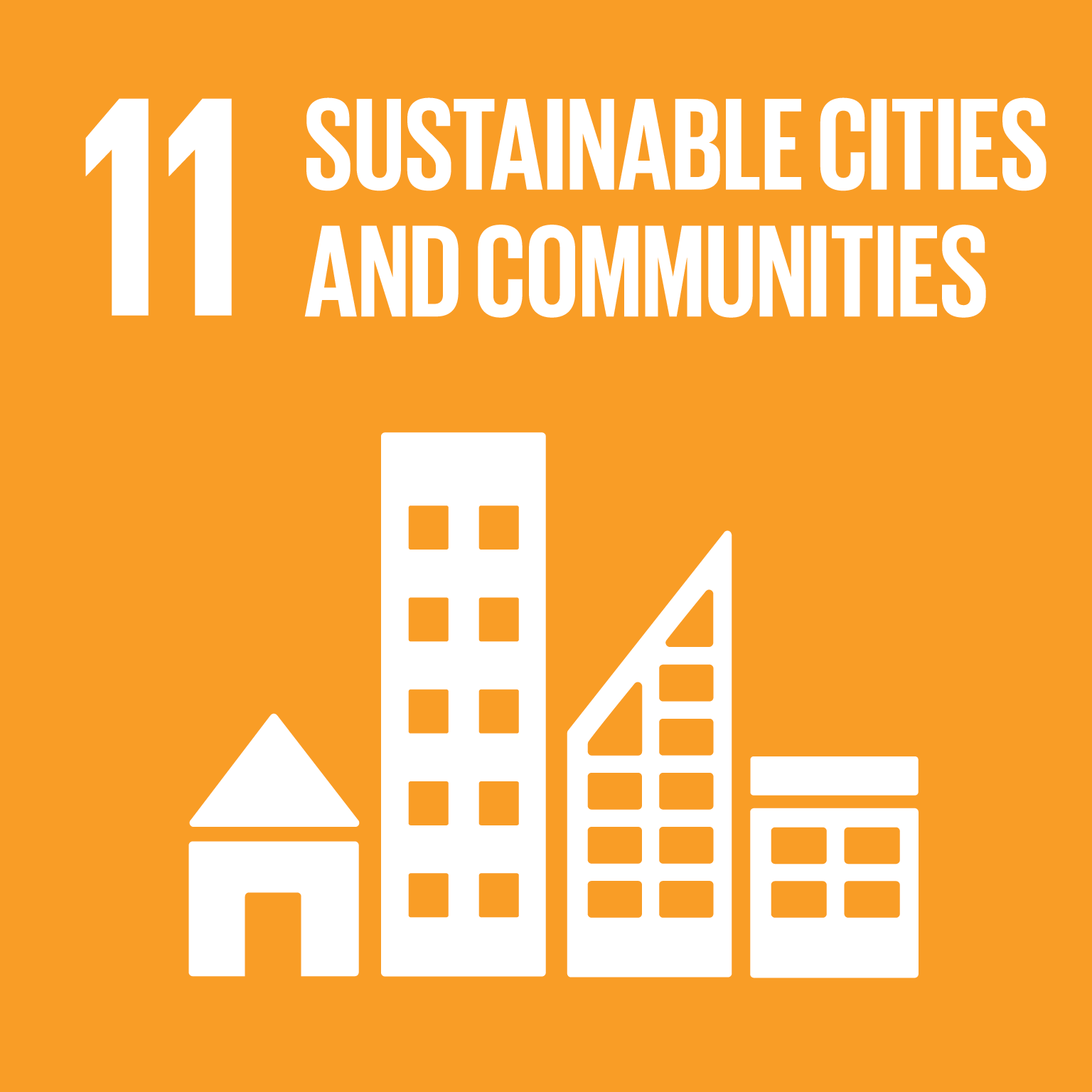 2021 Highlights
Contributed to the launch of the Earth Observations Toolkit for Sustainable Cities and Human Settlements, eotoolkit.unhabitat.org (UN Statistical Commission side event, 25 February 2021). 
Strong collaboration with EO4SDG, UN Habitat, GEO Human Planet, GUOI and over 30 organizations (national statistical offices, mapping agencies, city authorities, academia, research institutions, non-governmental organizations, space agencies, and the private sector). 
Summary inventory of EO data, tools, and use cases (e.g., derived urban extent products based on EO and open source processing tools, such as GHSL, Trends.Earth Urban Mapper, U-TEP, ODC from CEOS agencies) included in the Toolkit.
Degree of Urbanization as method to delineate cities, urban and rural areas (approved by the UN Statistical Commission for international comparison): need for more rigorous validation or inter-comparison to evaluate the usefulness of global public datasets and tools for national and sub-national reporting (SDGs, NUA)
Contributing to development of 11.3.1 one-pager as well as ‘ease of use’, ‘FAIRness’, and ‘authoritative data’ frameworks to be integrated into the Toolkit. 
Q4 2021 & Post-2021 aspiration
•Collaboration with Esri and UN Habitat to develop 11.3.1 Learn Path as part of the Toolkit
•Collaboration with WGCapD in multi-part training on the Toolkit
•Collaboration with LSI VC (e.g., development of new CARD4L data pipelines (e.g., VIIRS Nightlights), Landsat-Sentinel Harmonized dataset)
19
Marine pollution
Coastal eutrophication (14.1.1), via COAST: E. Smail (NOAA, Blue Planet)
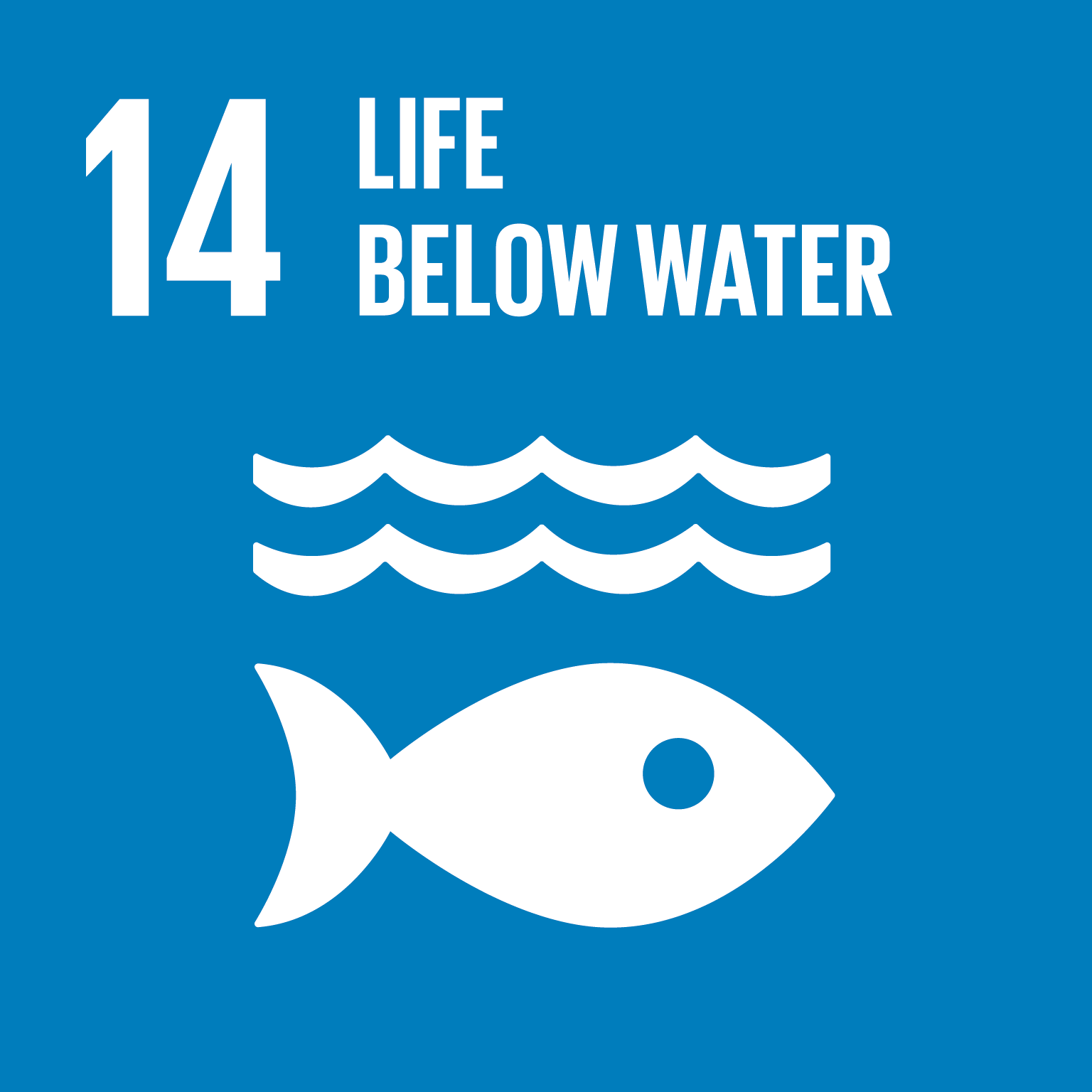 Team’s organisation Led by CEOS COAST team -> GEO Blue Planet working group that   collaborates with CEOS on                              space data needs for specific projects.
In partnership with GEO Blue Planet & GEO AquaWatch
Deliverable Status: SDG-20-05 Satellite data requirements for 14.1.1 (marine pollution)
Iterative document to be completed as per users requirements (inputs to be refined in 2022)
2021 Highlights
Satellite chlorophyll sub-indicator data included in 2020 SDG report
Working with regional UN Environment leads to bring together the national statistical offices and the national scientists and CEOS agencies to improve the utility of indicators and develop useful tools for member countries 
Post 2021 aspiration: 
GEO Blue Planet & AquaWatch Initiatives will continue to work with CEOS-COAST on pilots to develop new and improved national/regional indicator approaches for eutrophication implemented using fit for purpose OCR products (existing & emerging) from CEOS agencies;
Further development is needed of merged/gap-free coastal ocean colour products (chlorophyll-a et al.) at highest possible spatial resolutions; CEOS-COAST & Blue Planet/AquaWatch interested in working with OCR-VC on emerging approaches/solutions for global & regional/national needs;
CEOS-COAST & Blue Planet/AquaWatch to pursue AI/ML approaches that provide an integrated, trans-boundary approach for an improved coastal eutrophication indicator using both land/sea data.
20
Land degradation
Land degradation (15.3.1): N. Sims/CSIRO, U. Heiden/DLR
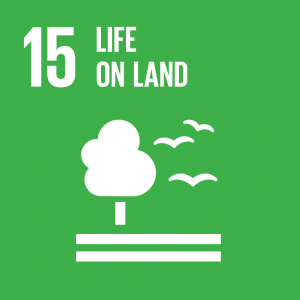 Sub-team members
N. Sims/CSIRO, U. Heiden/DLR, F. Kerblat/CSIRO, B. Killough (NASA), N. Mueller (GA), M. Paganini (ESA), C. Ishida (JAXA), K. Hamamoto (JAXA)
Deliverable  
SDG-20-06: Satellite data requirements for SDG Indicator 15.3.1. 
Ongoing analysis - In progress - to be completed in 2022

Revised GPG for 15.3.1 released in Oct 21
Updated dataset recommendations
Data quality decision trees for Indicator and sub-indicators
2021 Highlights
Decision trees and updating of GPG
Reference ARD, CEOS
Post 2021: visions and aspirations
Reviewing data needs after SDG reporting period
Data collated by UNCCD
Connecting GEO LDN activities to CEOS
Potential elevation of GEO LDN
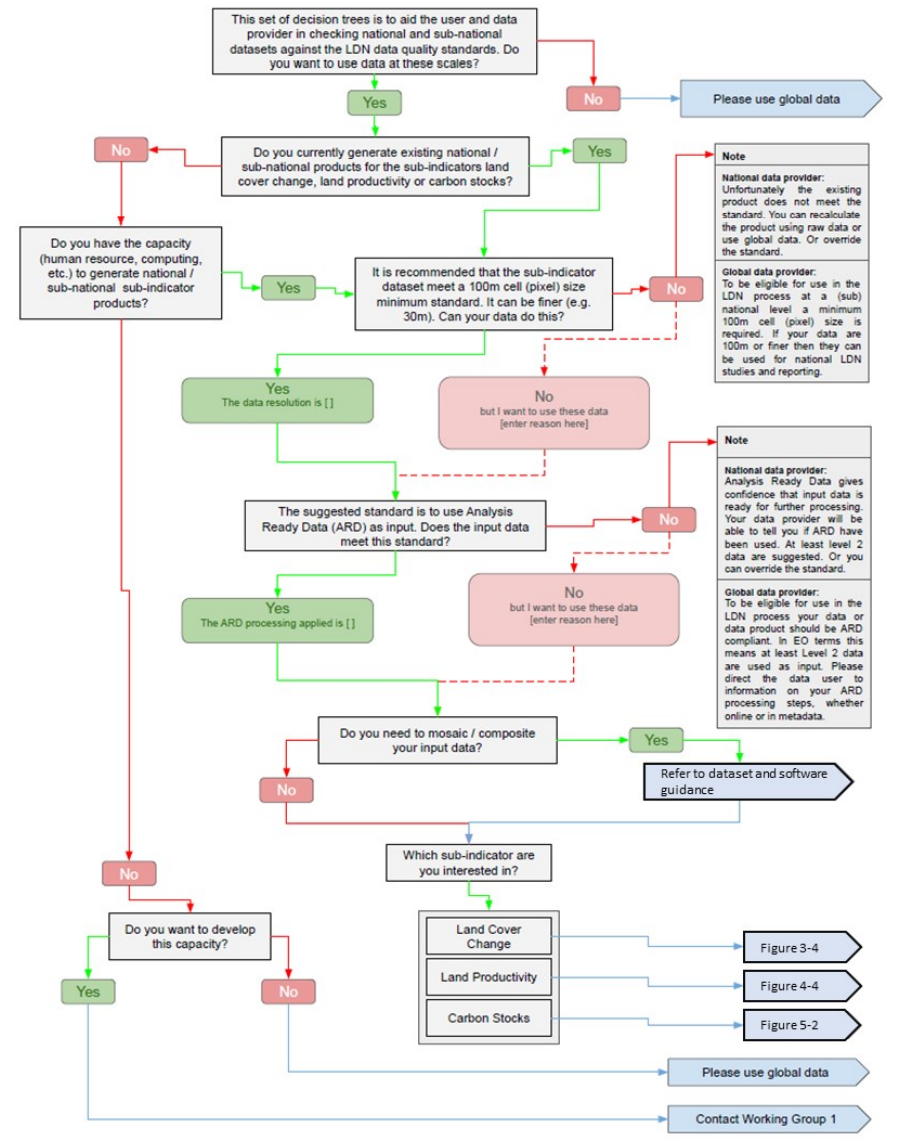 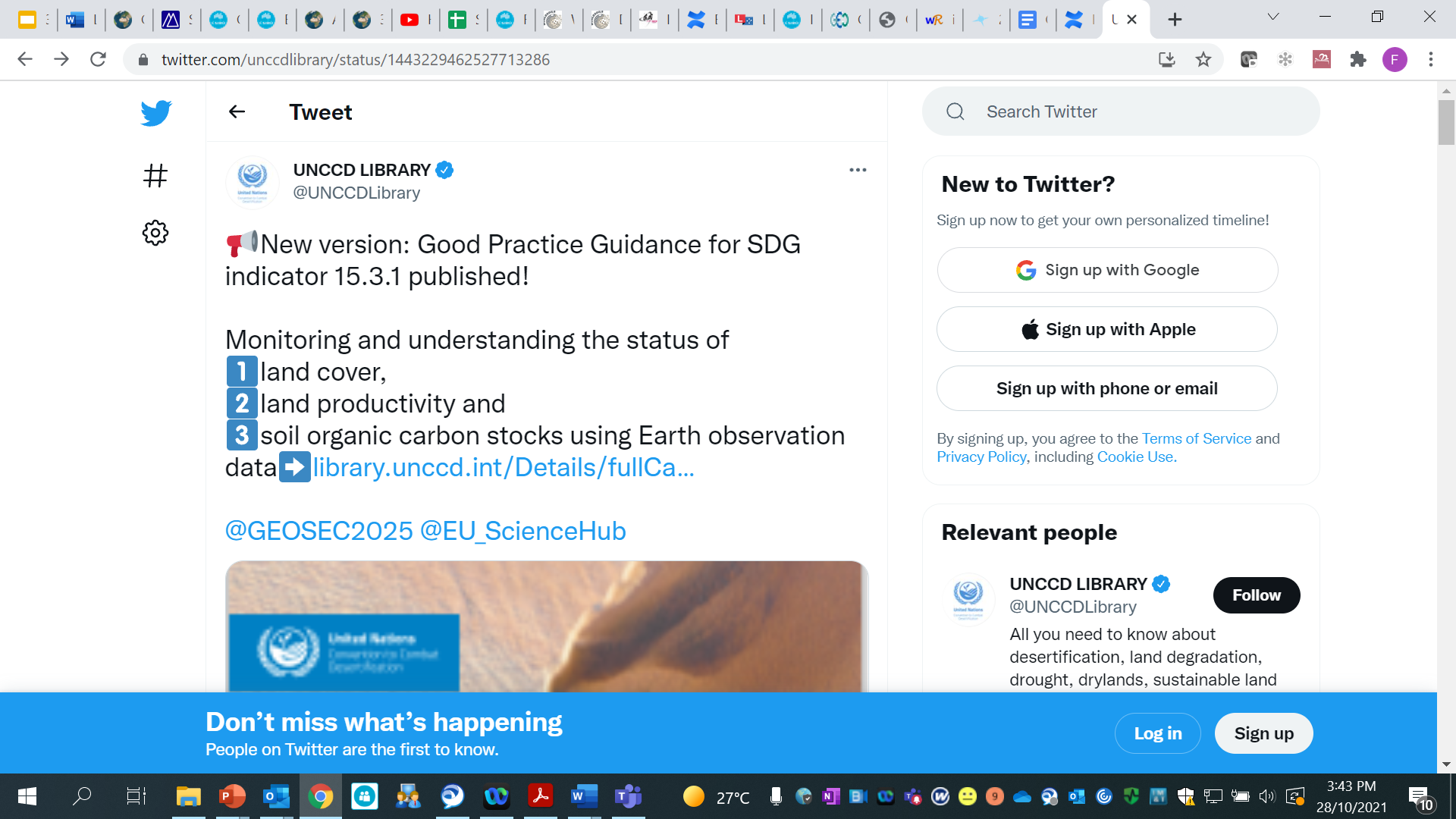 21